Cross Cutting Concepts
Science
What are Cross Cutting Concepts (CCC’s)?
They are the big ideas that connect the sciences and help us understand nature and how science and engineering work.
There are 7 CCC’s
Patterns
Cause and Effect
Scale, Proportion, and Quantity
Systems and System Models
Energy and Matter
Structure and Function
Stability and Change
For your Notes:
Front:  
        Cross Cutting Concepts
Inside Left Flap: 
        7 CCC’s
Inside : 
Big Ideas that
Connect the Sciences
Help us understand nature, science and engineering
Patterns
Patterns
Patterns can be observed, used to describe events, and used as evidence.
Similarities and differences in patterns can be used to sort, classify, communicate and analyze.
Graphs, charts and images can be used to identify patterns in data.
Examples of Patterns
For your Notes
Front:  
       Patterns
Inside on Flap: 


Inside : 
Sort and analyze
Evidence
Graphs, charts, images
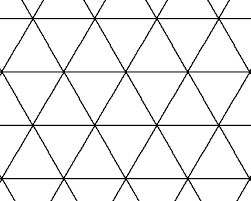 Cause and Effect
Cause and Effect
Events have causes that generate observable patterns.
Cause and effect relationships can be used to explain change.
Cause and effect relationships can be use to predict events in systems.
Examples of Cause and Effect
For your Notes
Front:  
       Cause and Effect
Inside on Flap: 


Inside : 
Observable patterns
Explains change
Used for predictions
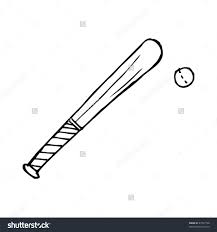 Scale, Proportion and Quantity
Scale, Proportion & Quantity
Relative scales allow for comparisons.(bigger & smaller, hotter & colder, faster & slower, etc.).
Standard units used to measure and describe physical quantities (weight, time, temp, volume).
Some systems can only be studied indirectly because they are too small, large, fast or slow to observe directly.
Examples of Scale and Proportion
For your Notes
Front:  
       Scale, Proportion and Quantity
Inside on Flap: 


Inside : 
Comparisons
Units for measurement
Allows for indirect study
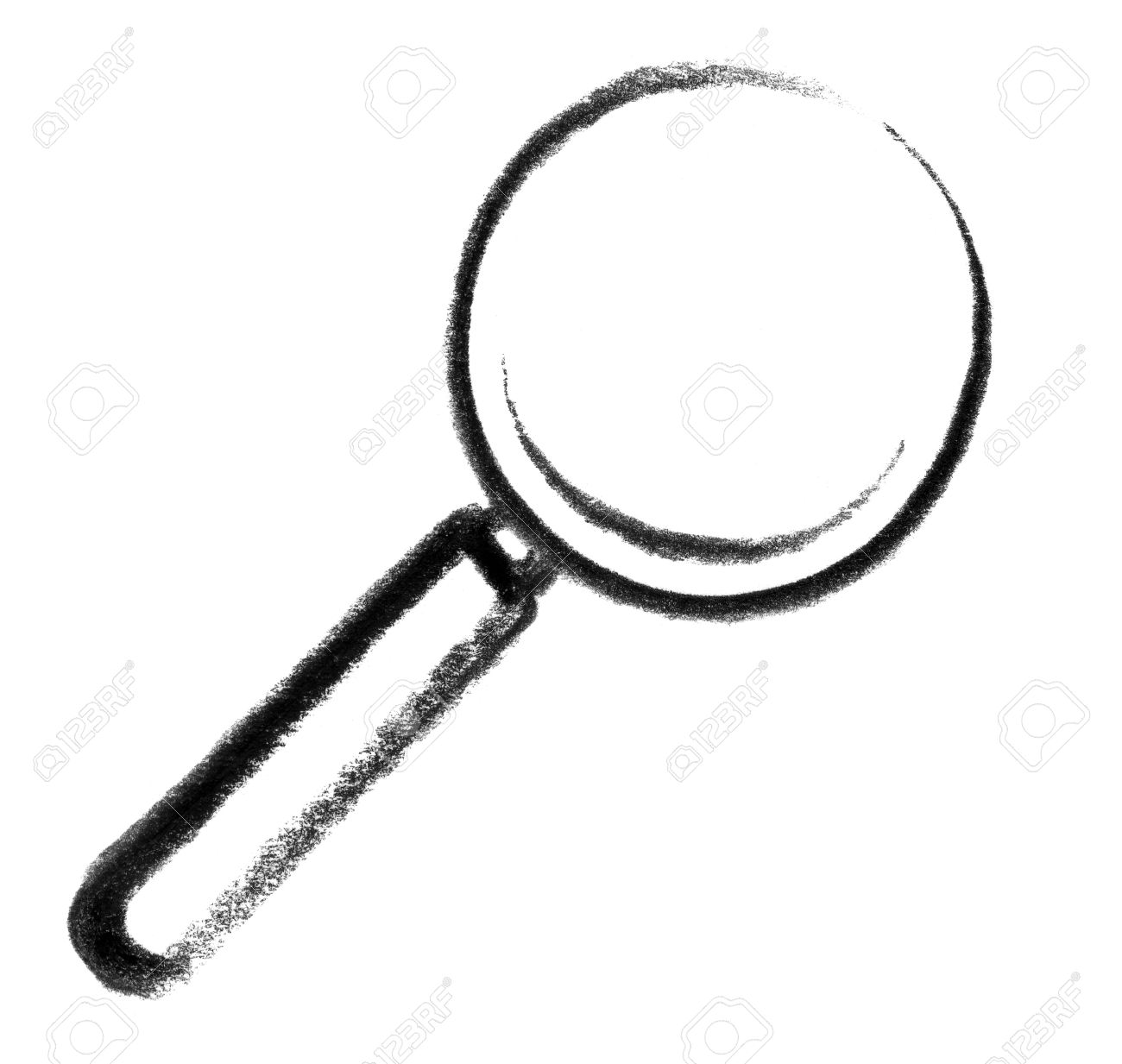 Systems and System Models
Systems and System Models
Objects and organisms can be described in terms of their parts.  
A system is a group of related parts that make up a whole and can carry out functions its individual parts cannot.
Models can be used to represent systems and their interactions such as: 
Inputs, processes and outputs
Energy, matter and flows within systems
Examples of Systems and System Models
For your Notes
Front:  
       Systems and System Models
Inside on Flap:

 
Inside : 
Objects are described by their parts.
The parts work together as a whole.
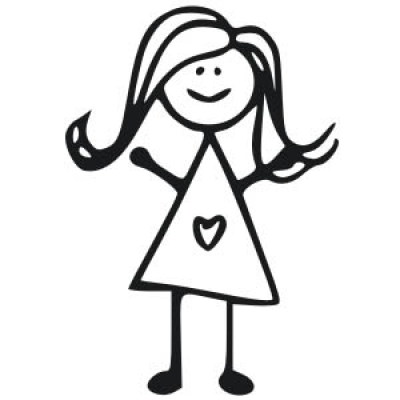 Energy and Matter
Energy and Matter
Objects may break into smaller pieces, be put together into larger pieces, or change shapes, 
Matter is made of particles.
Matter cannot be created or destroyed, only transferred in various ways between objects.
Matter is conserved because atoms are conserved in physical and chemical processes.
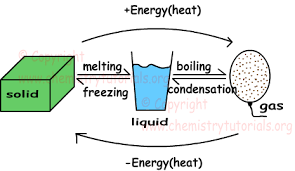 Examples of Energy and Matter
For your Notes
Front:  
       Energy and Matter
Inside on Flap: 


Inside : 
Objects can change shape or size.
Matter cannot be created or destroyed.
Matter is transferred in lots of ways.
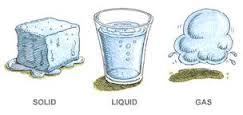 Structure and Function
Structure and Function
The shape and stability of structures are related to their functions.
Structures can be modeled and used to describe how their function depends on the relationships among its parts.
Structures can be designed to serve particular functions taking into account properties of different materials.
Examples of Structure and Function
For your Notes
Front:  
      Structure and Function
Inside on Flap: 


Inside : 
Stability of structure related to function.
Function depends on relationship of parts.
Structures are designed for particular functions.
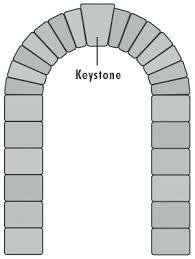 Stability and Change
Stability and Change
Some things stay the same while some things change.
Things may change slowly or rapidly.
Change is measured in terms of difference over time and may occur at different rates.
Small changes in one part of a system might cause large changes in another part.
Stability might be disturbed either by sudden events or gradual changes that accumulate over time.
Some system changes are irreversible.
Examples of Stability and Change
For your Notes
Front:  
       Stability and Change
Inside on Flap: 


Inside : 
Change can occur slowly or rapidly
Measured in differences over time.
Small changes can cause large changes somewhere else.
Some changes are irreversible.
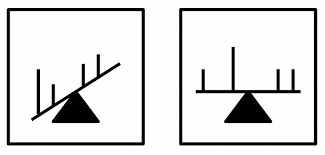 Cross Cutting Concepts
We will be integrating each of these Cross Cutting Concepts into everything we learn throughout the year.